東京版　第8面に掲載埼玉版は、6月1日の朝日新聞に折り込まれます
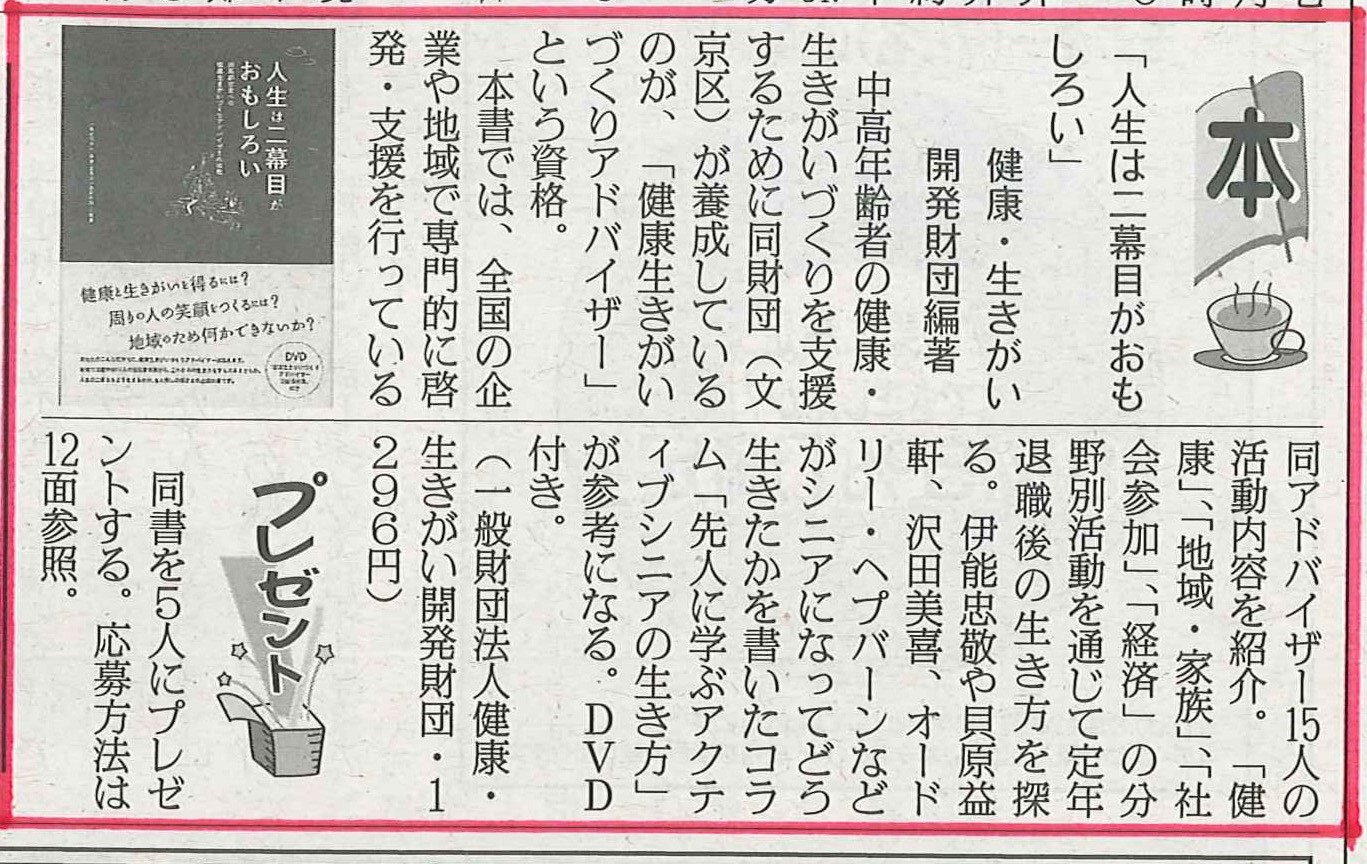